Юнные финансисты
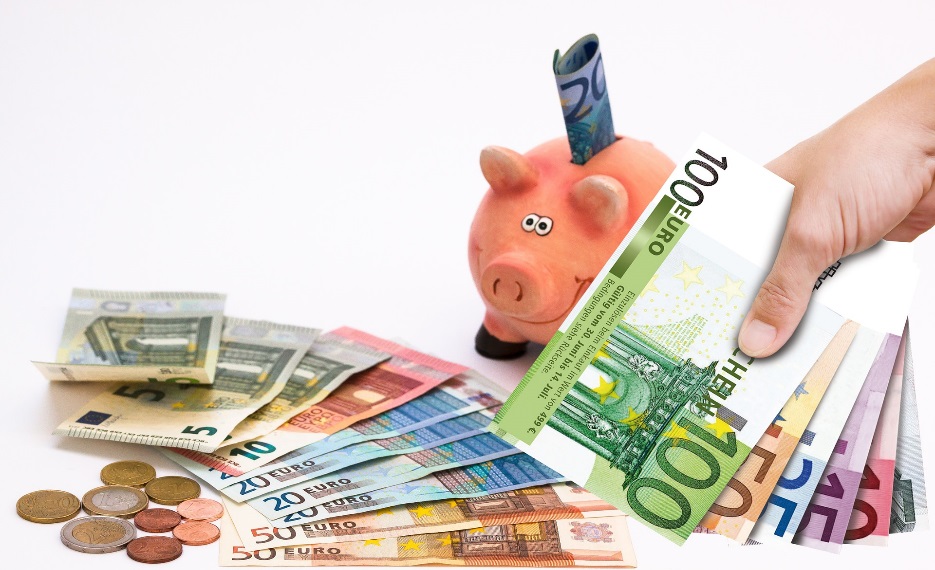 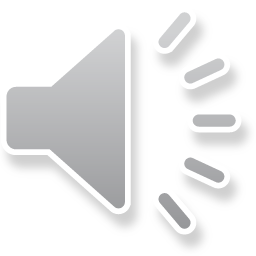 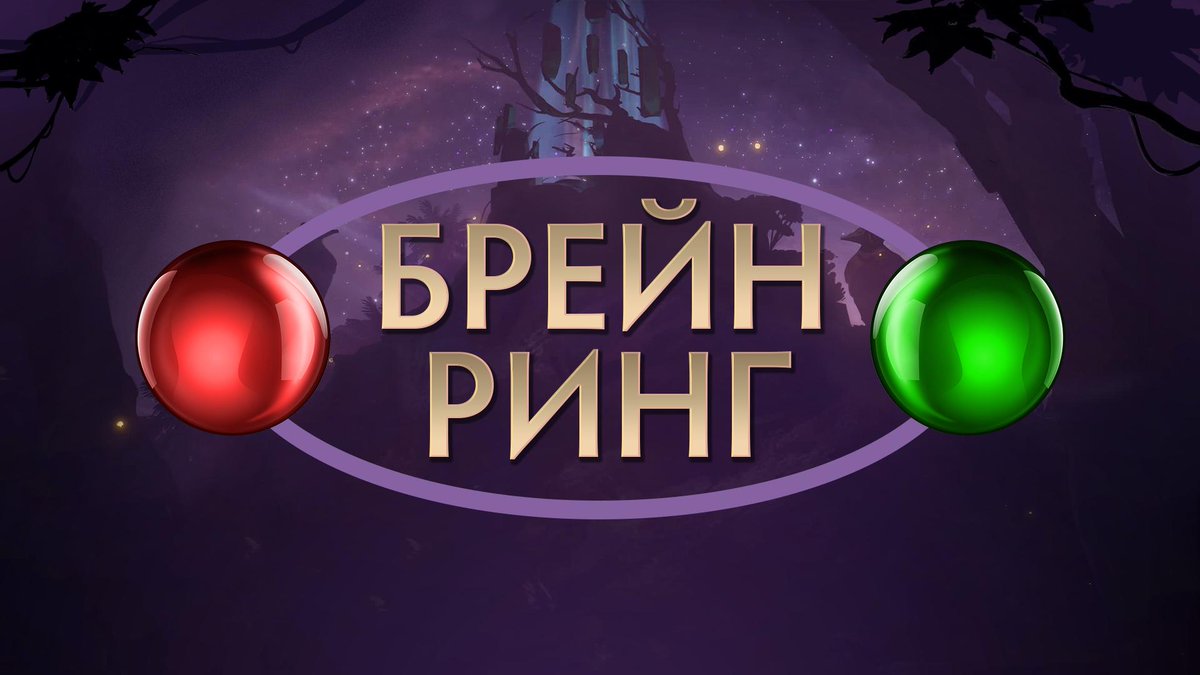 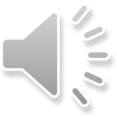 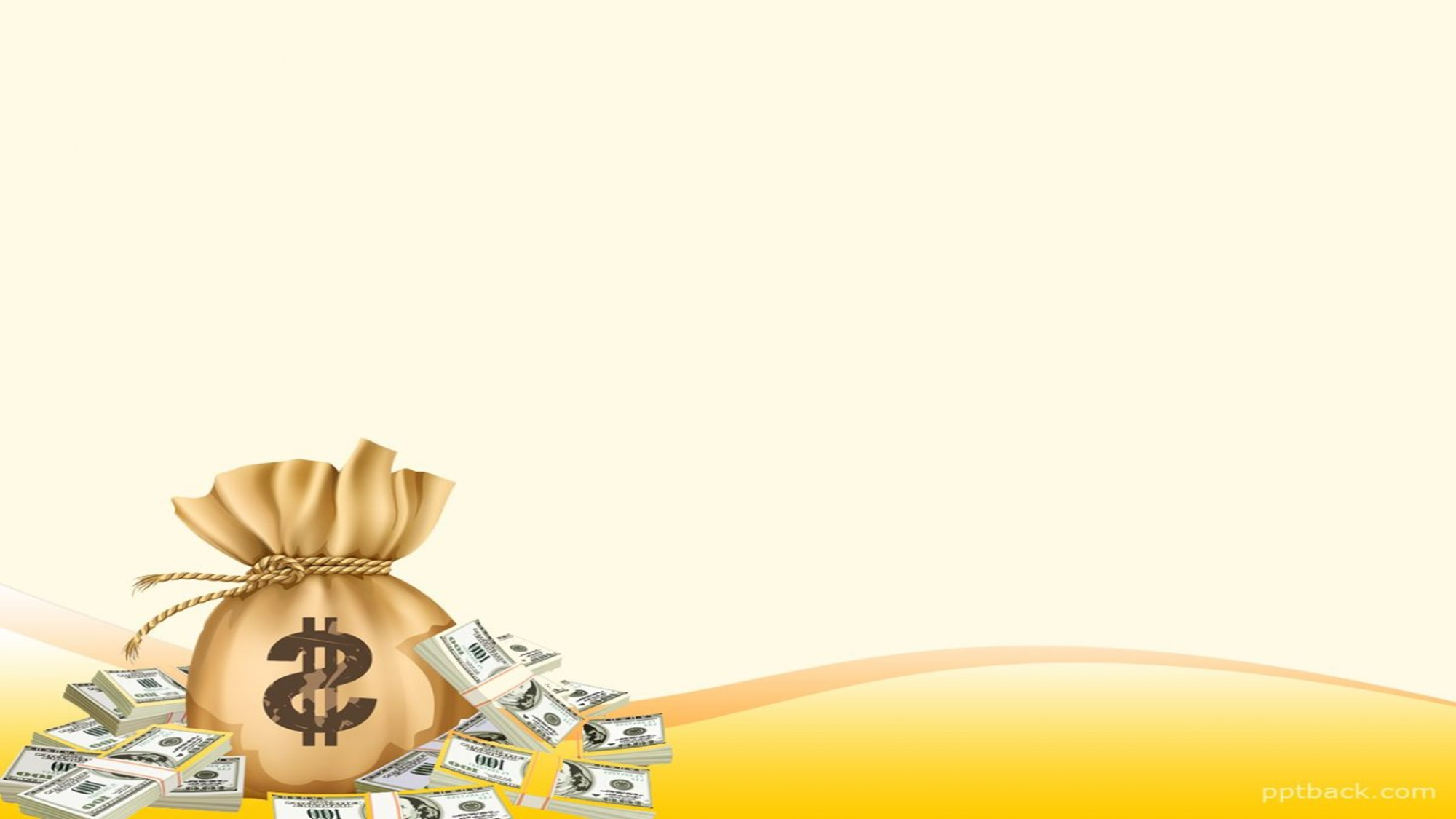 1-й РаундЭто-средство обращения, Это-средство накопления.Средство стоимости также, Также средство платежа.
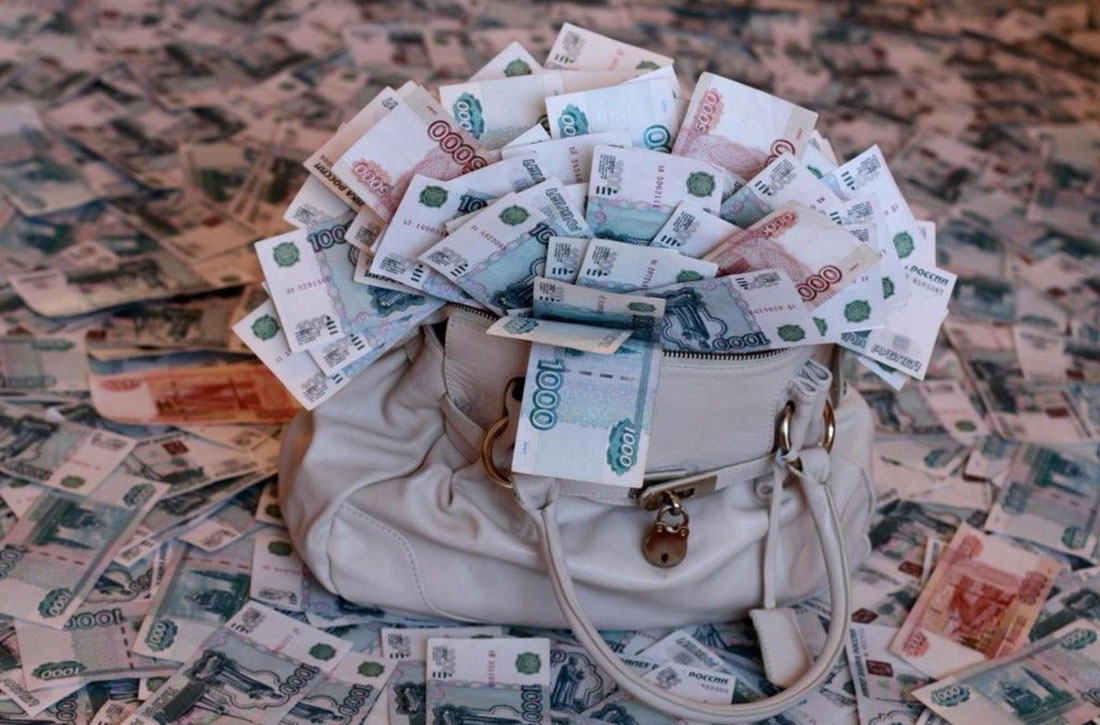 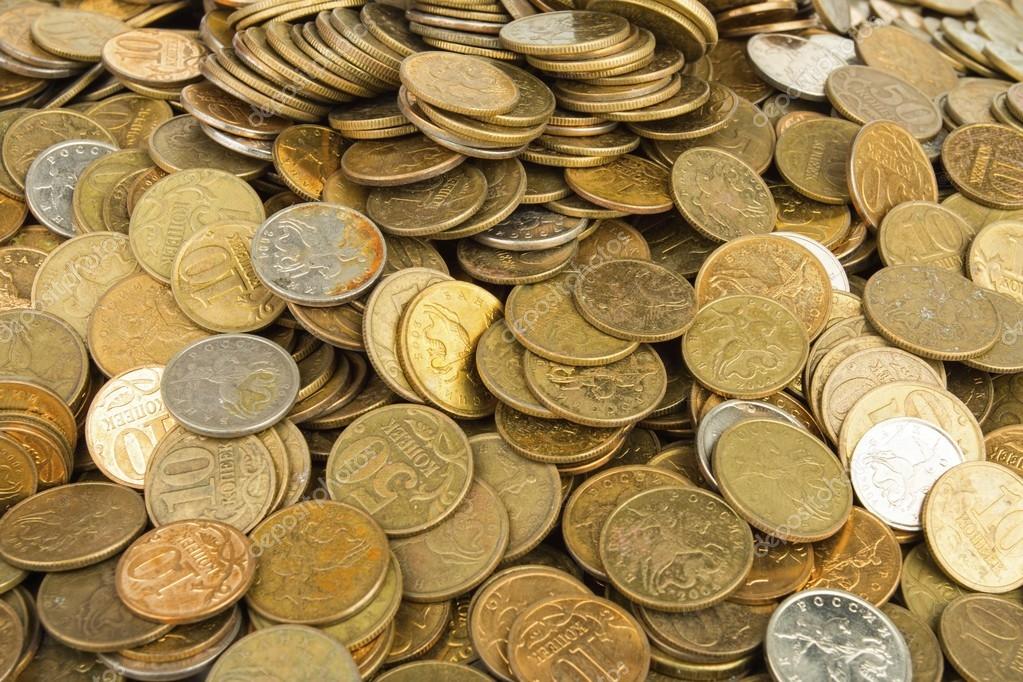 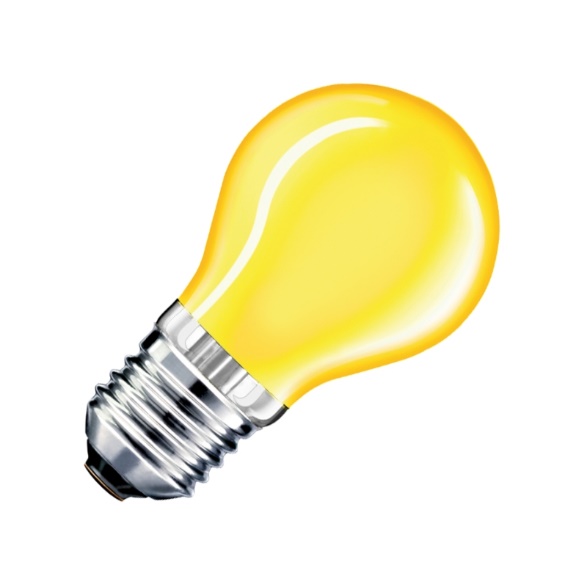 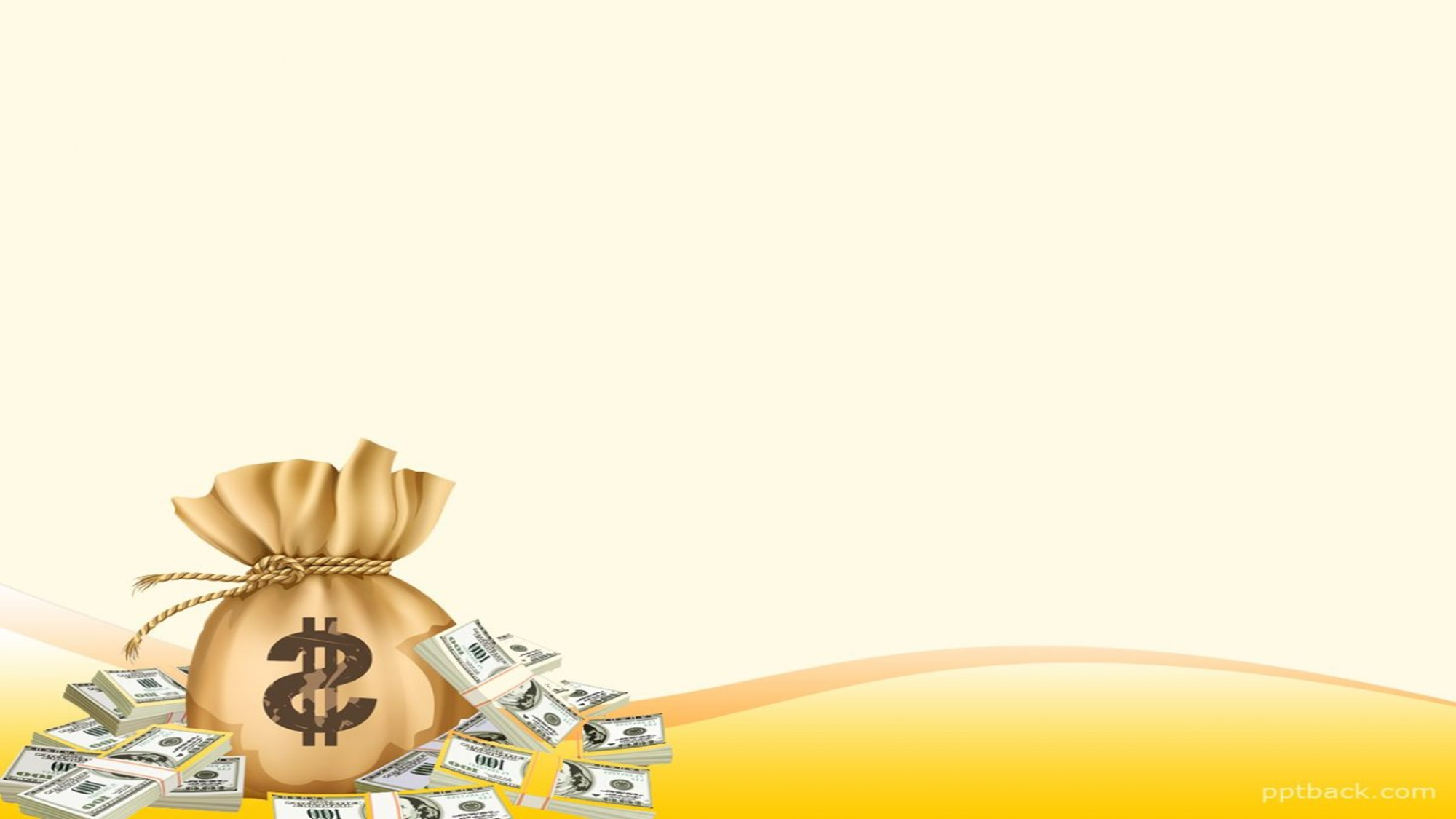 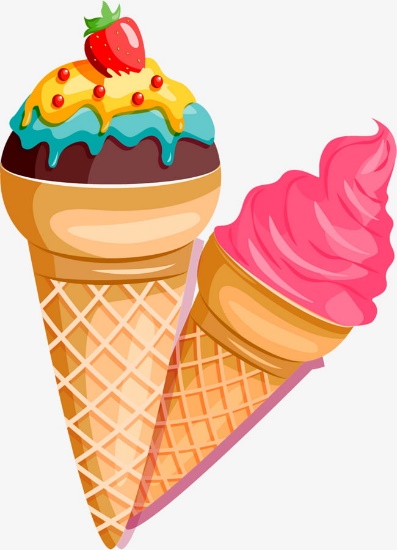 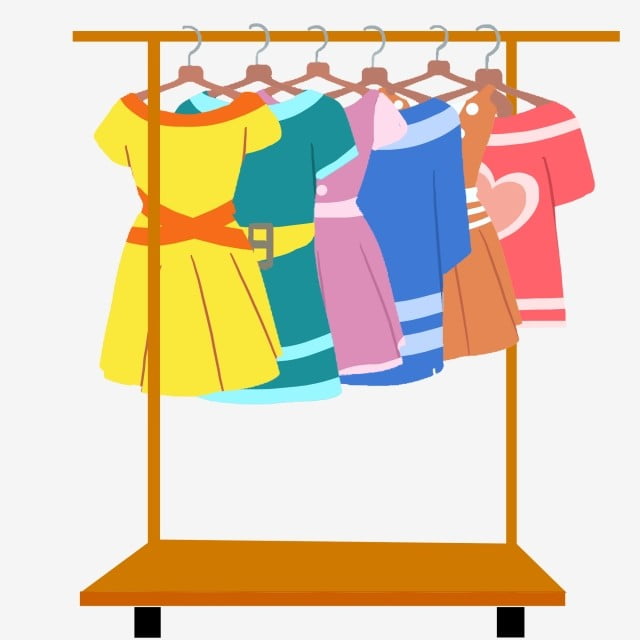 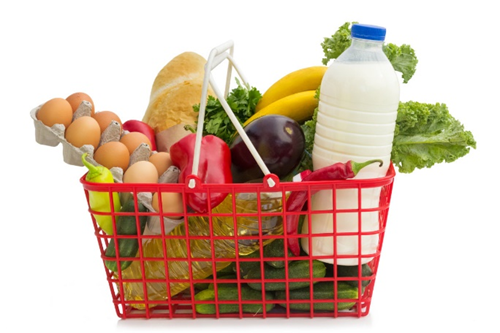 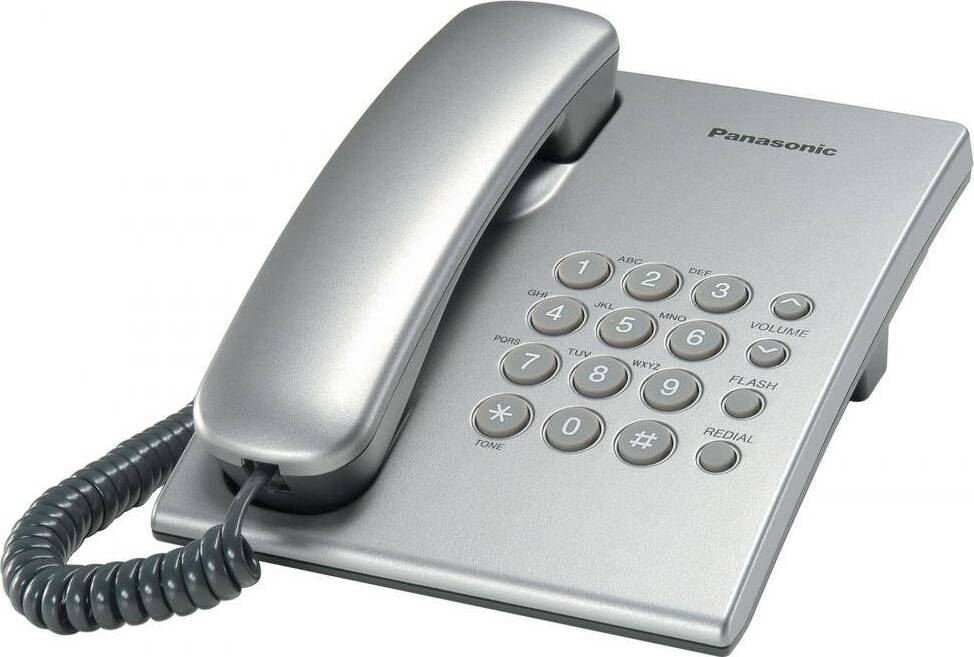 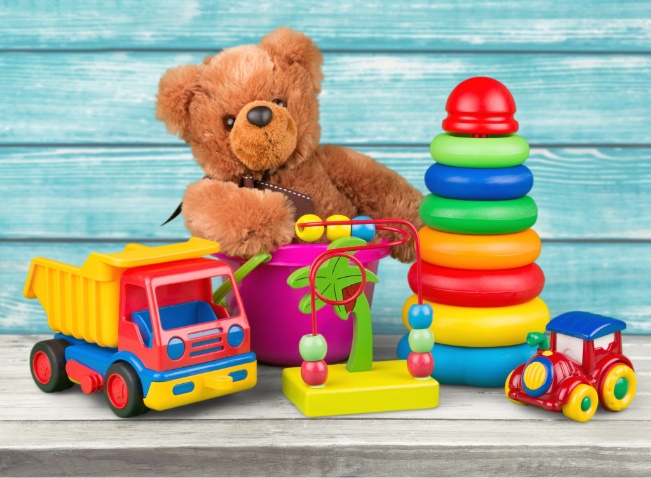 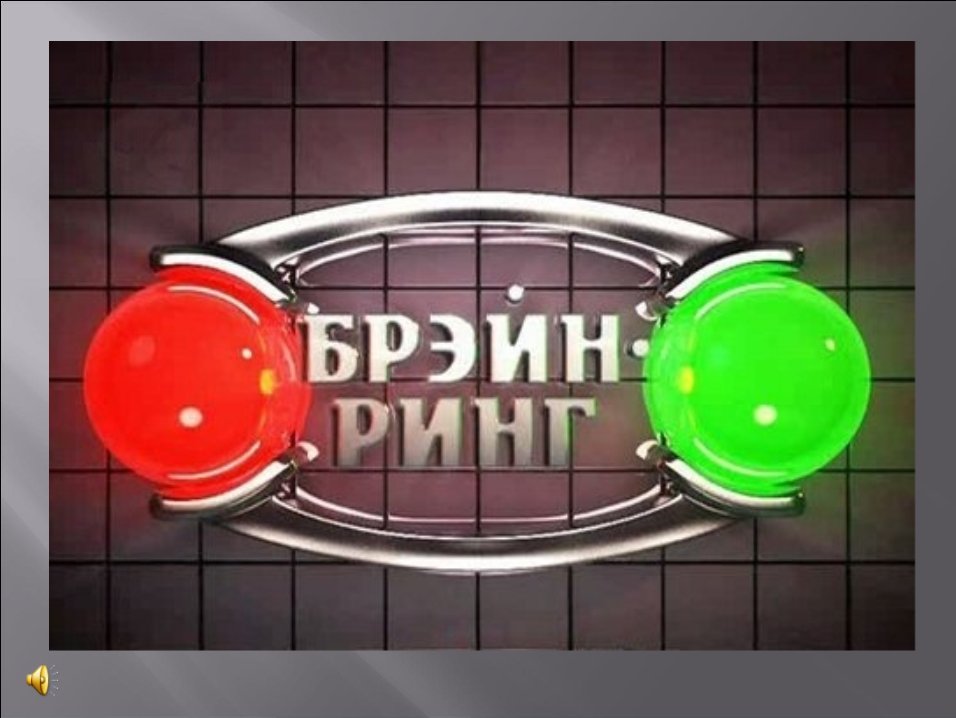 2-й Раунд «Потребности»
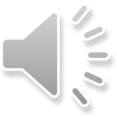 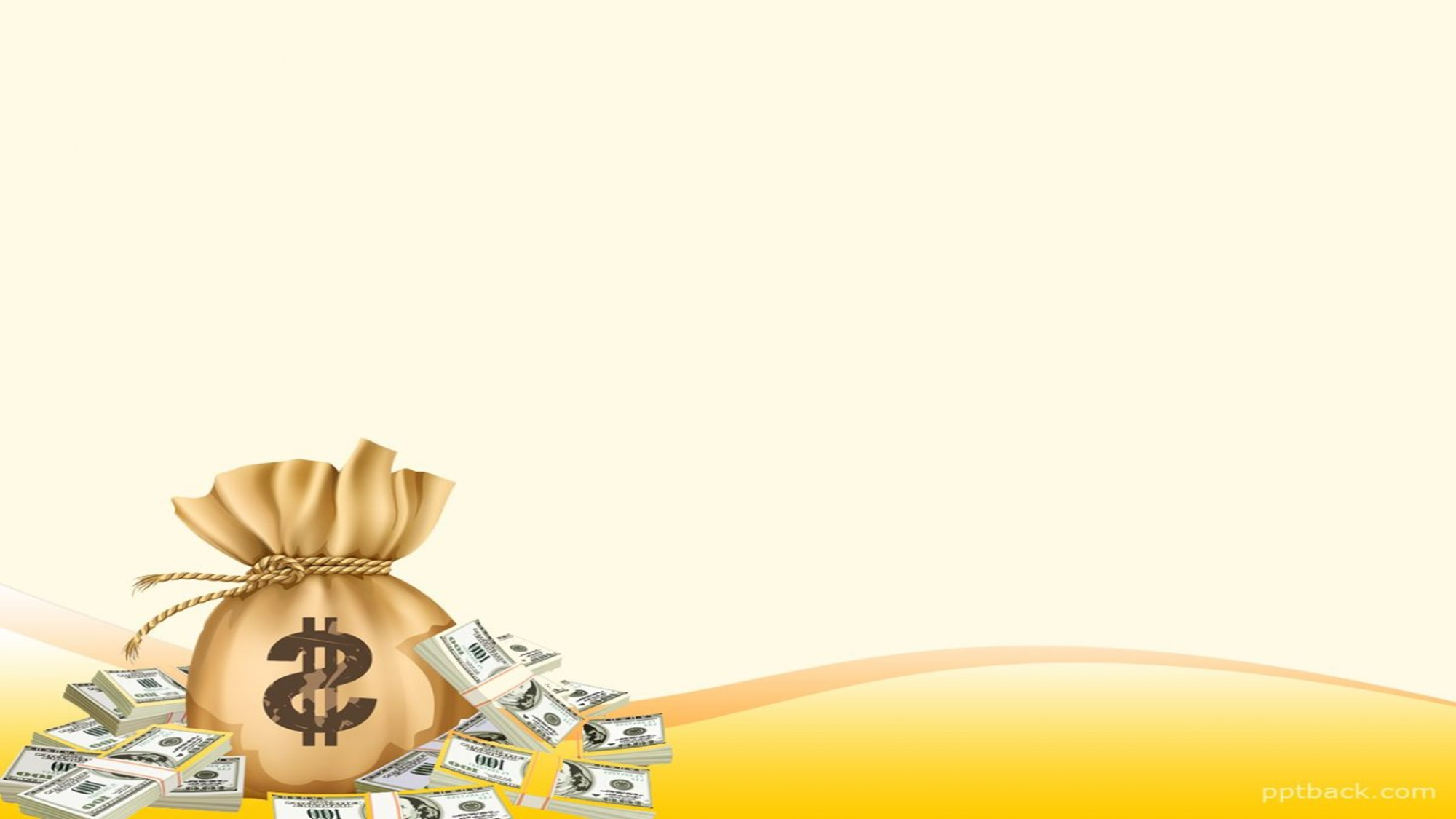 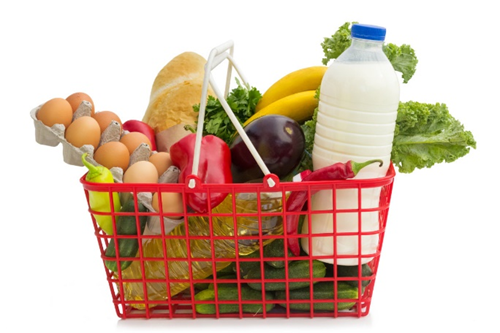 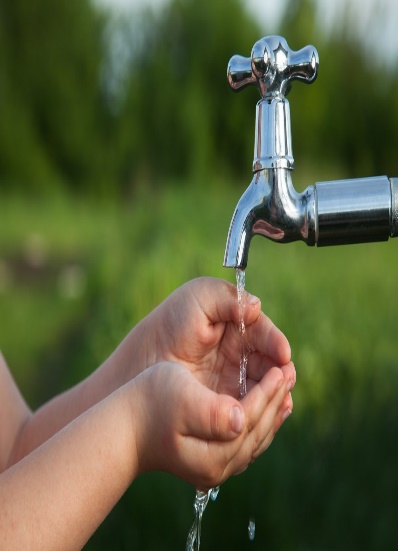 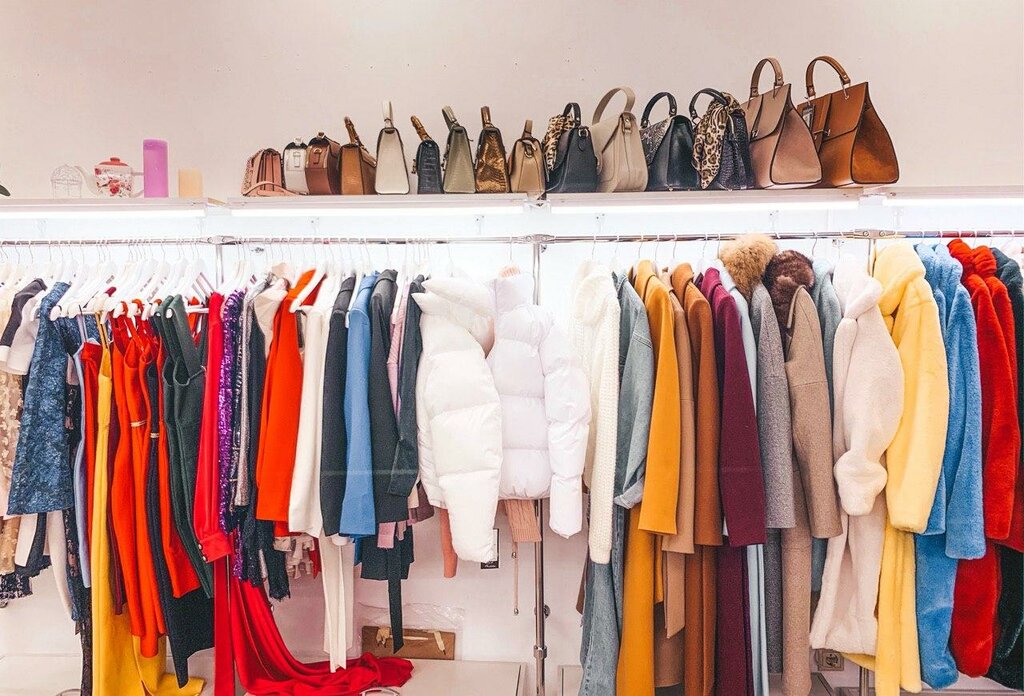 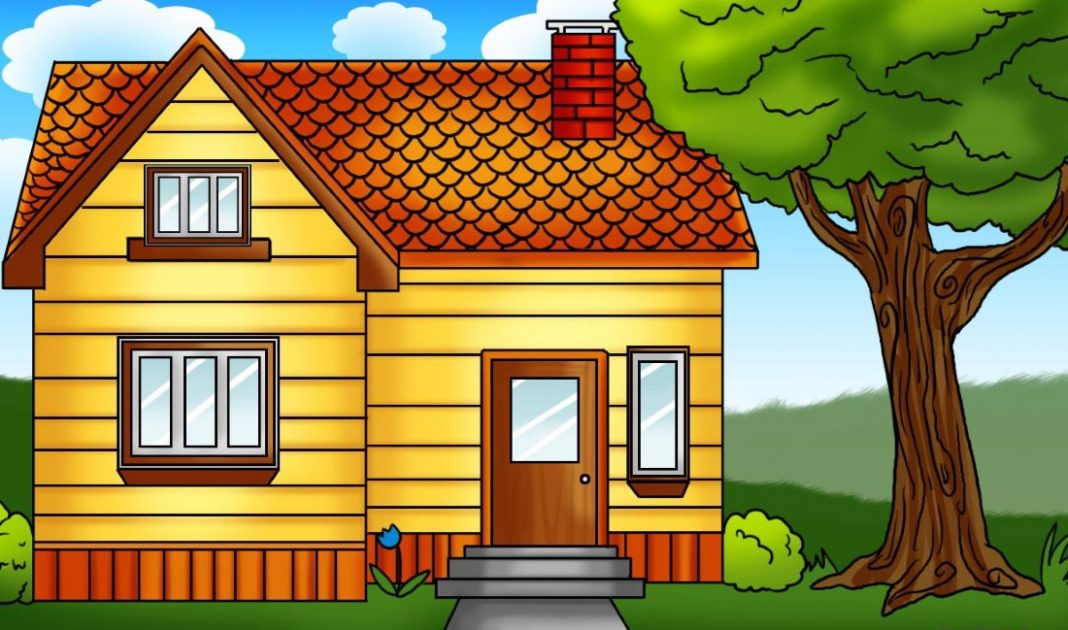 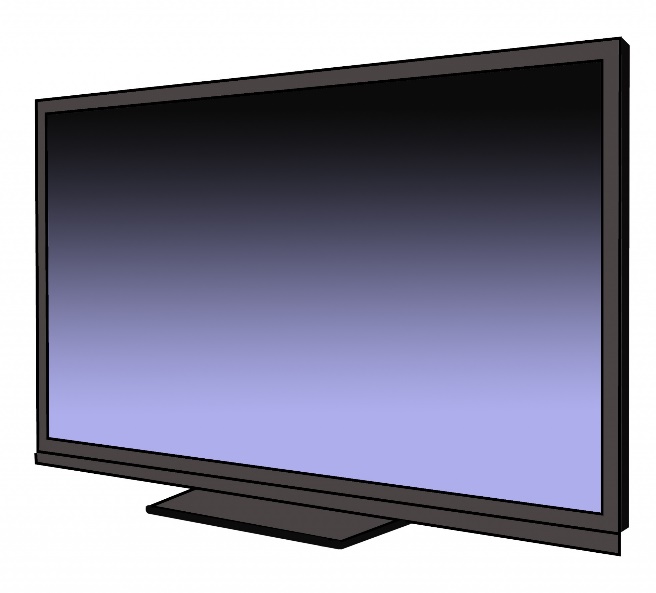 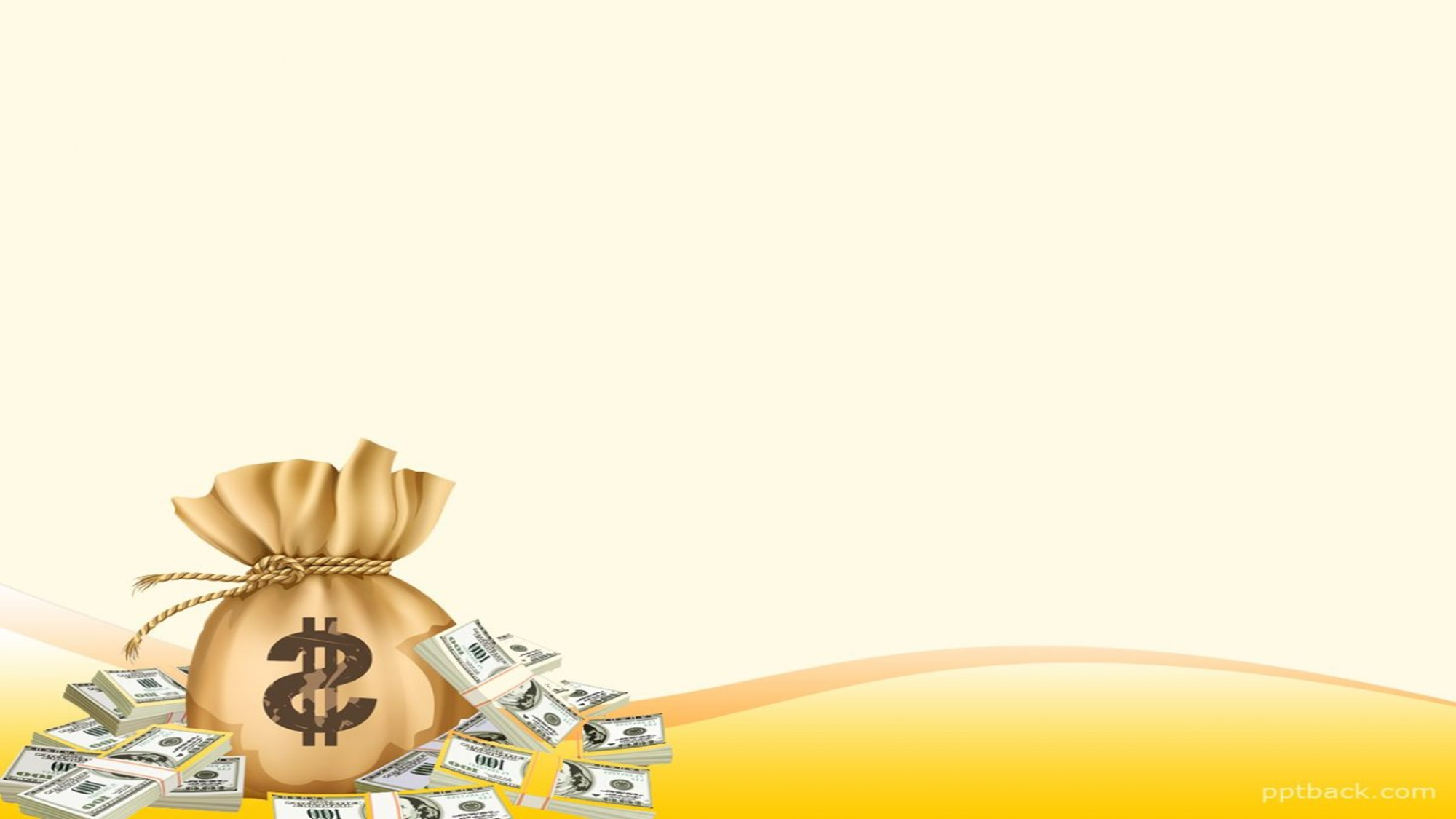 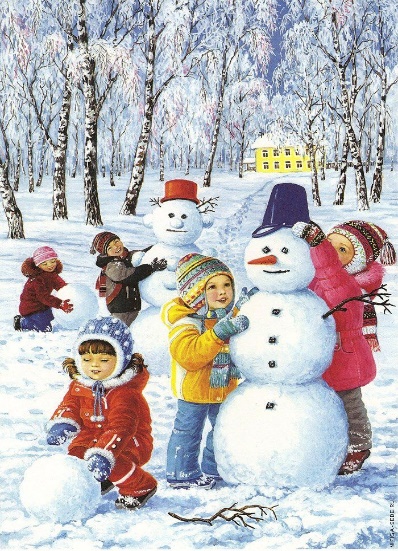 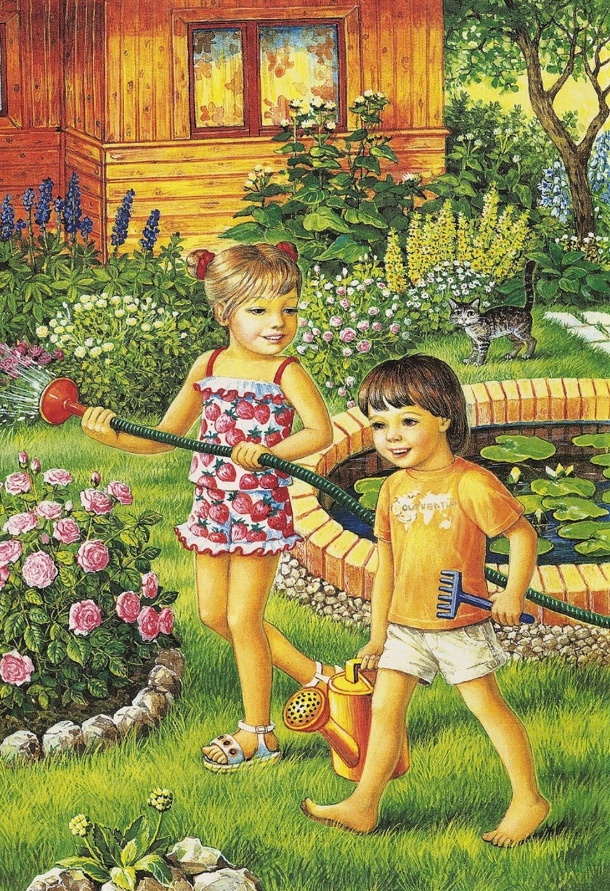 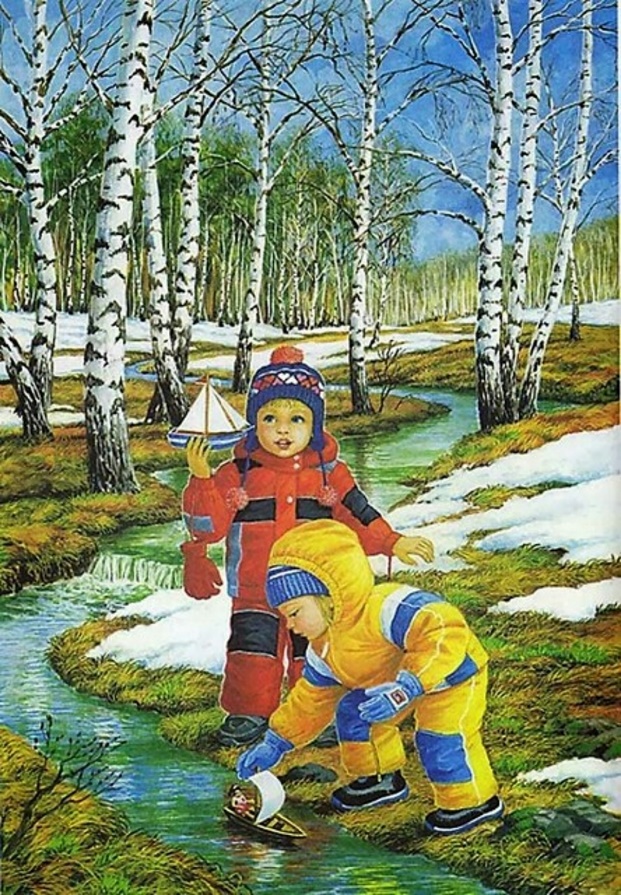 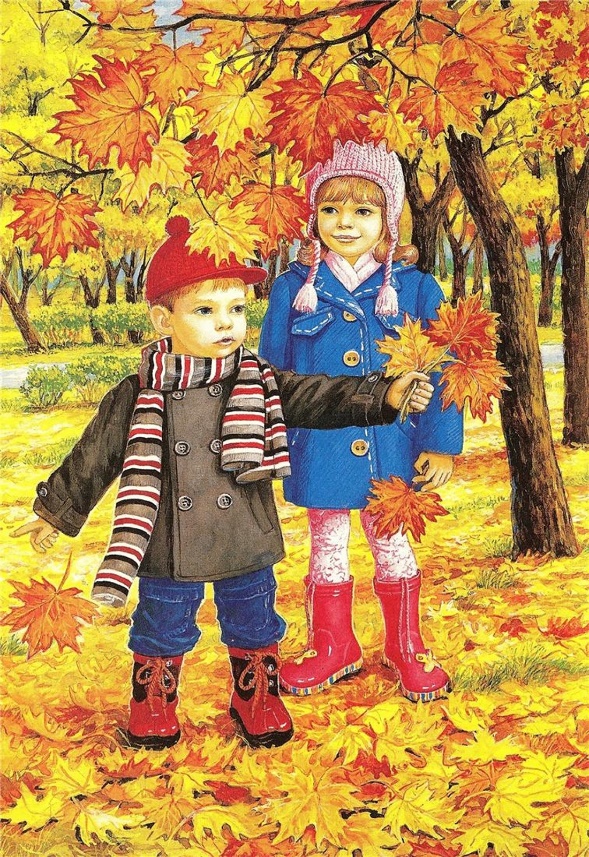 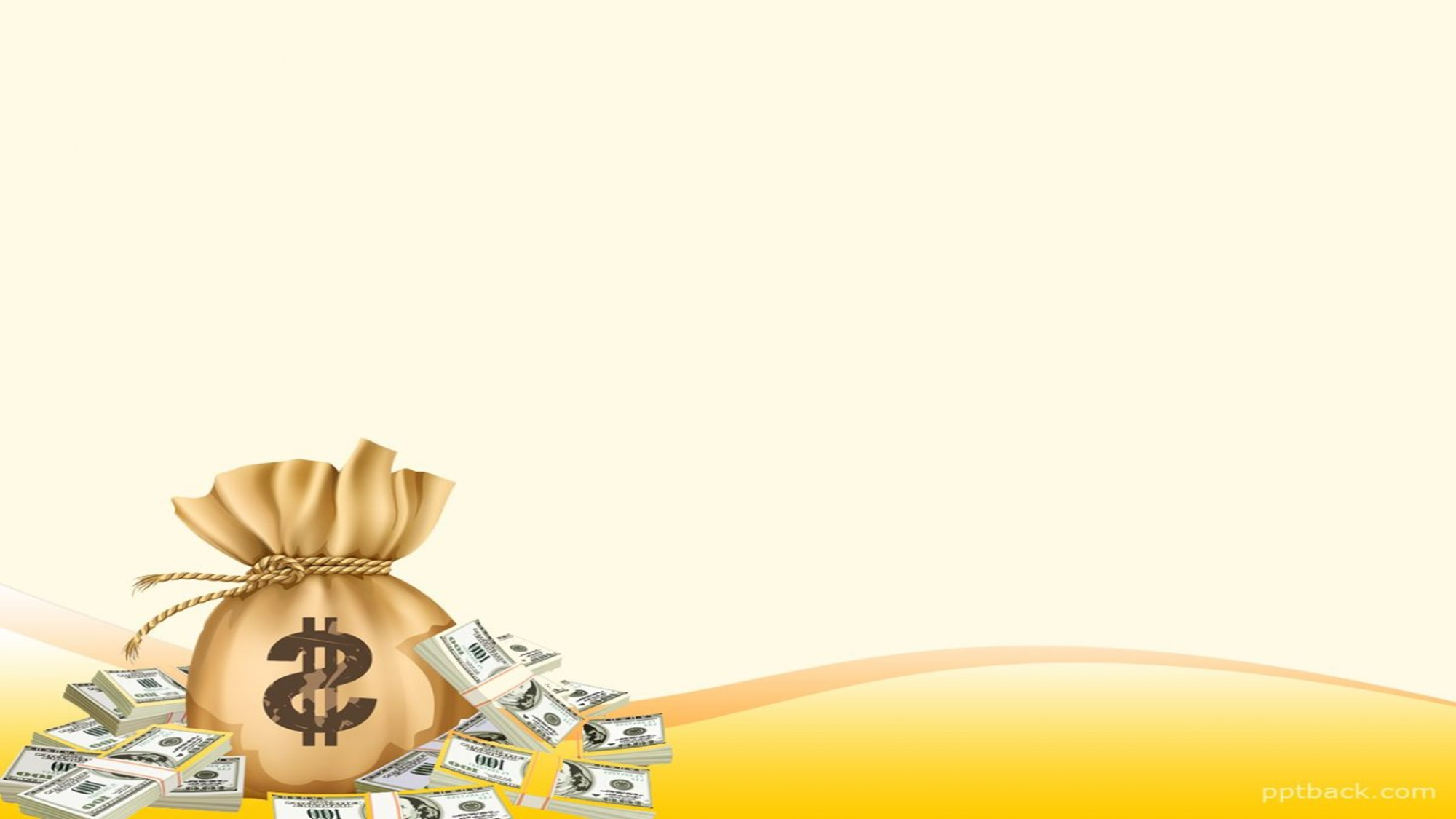 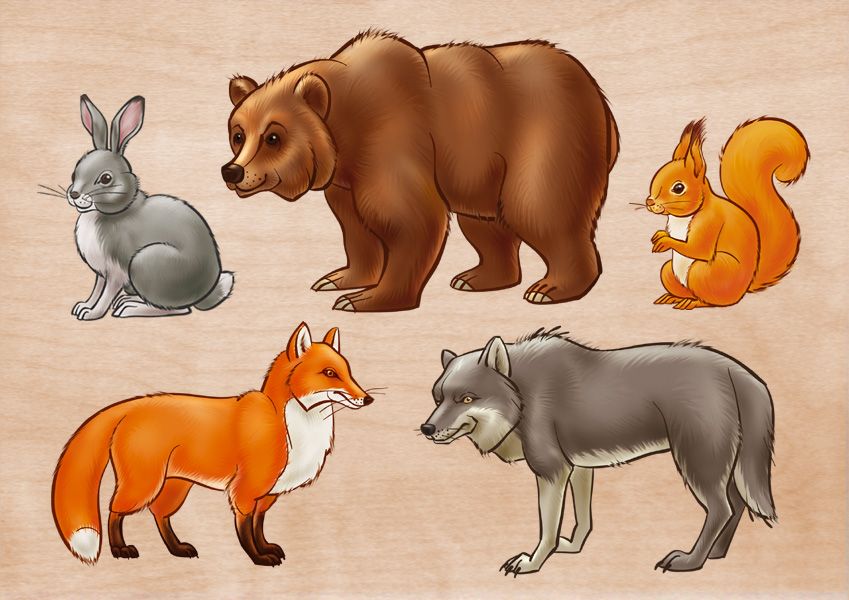 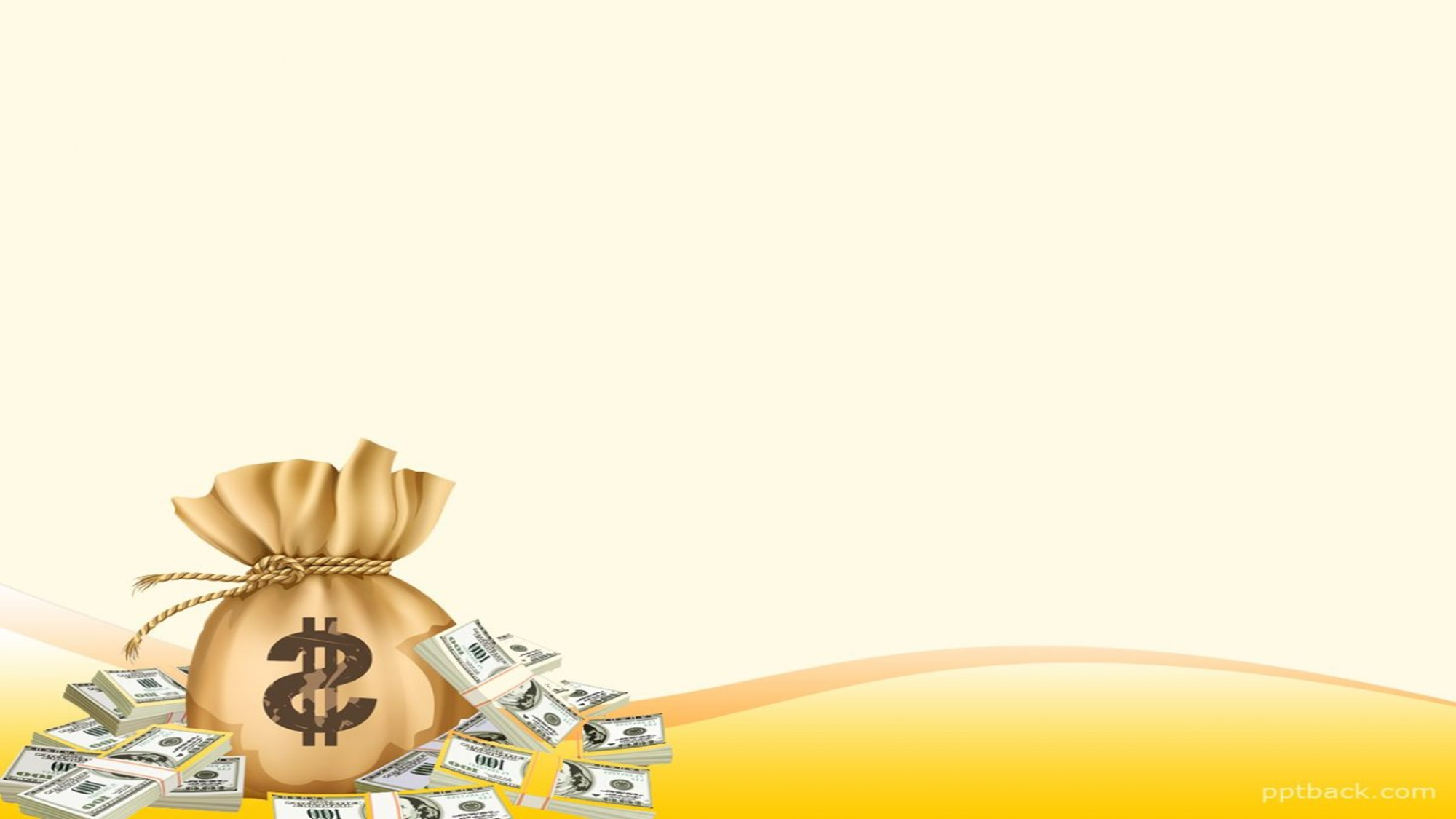 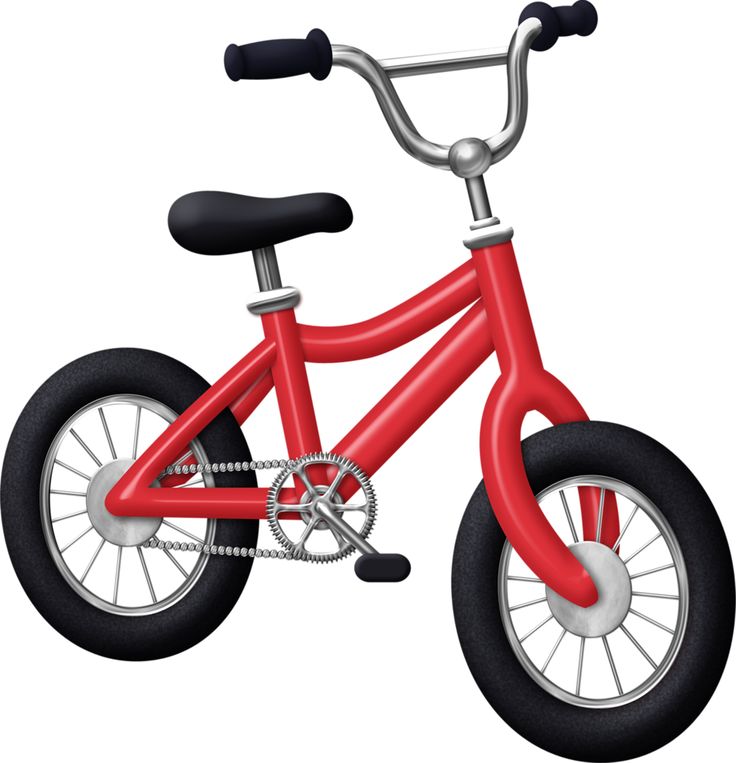 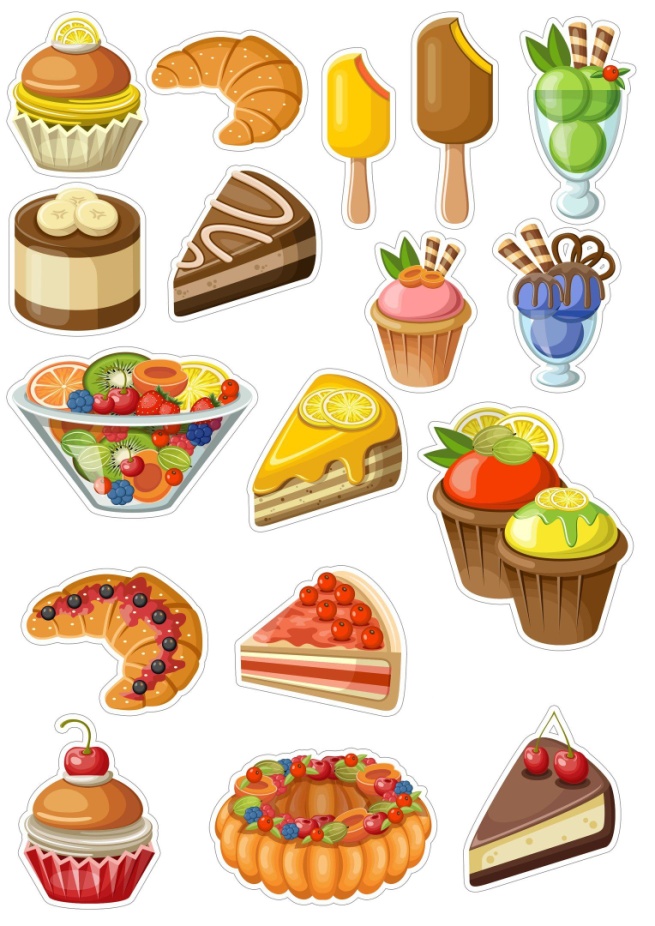 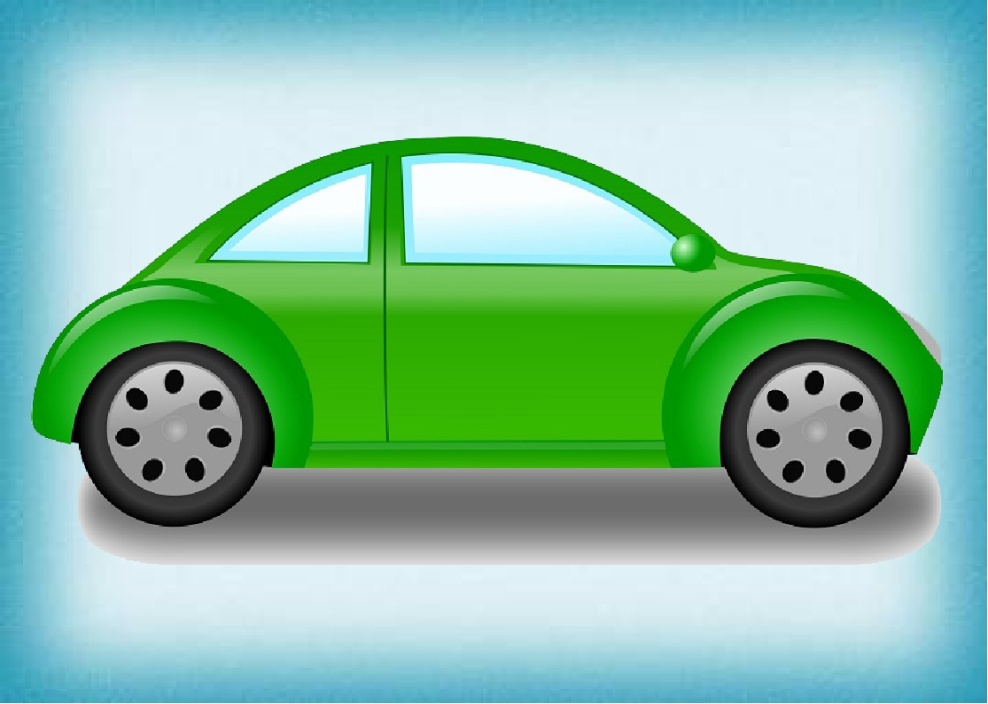 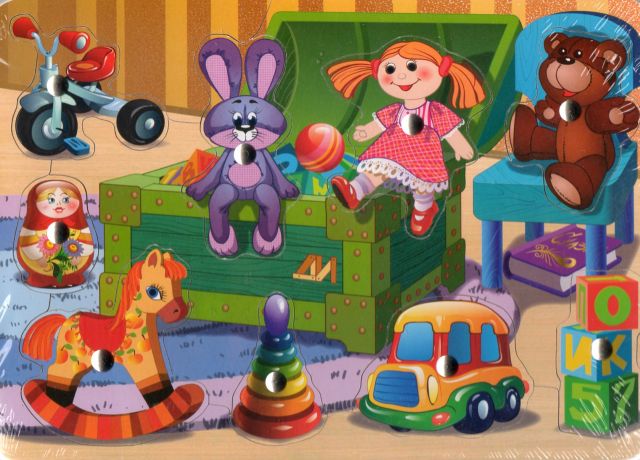 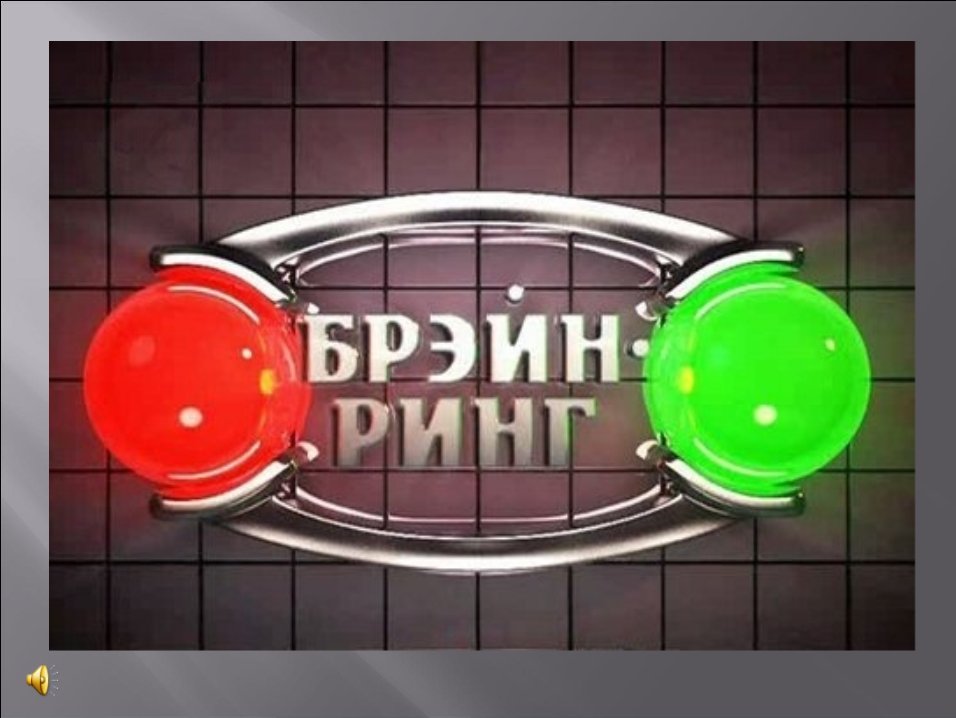 3-й Раунд «Хочу и надо»
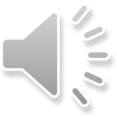 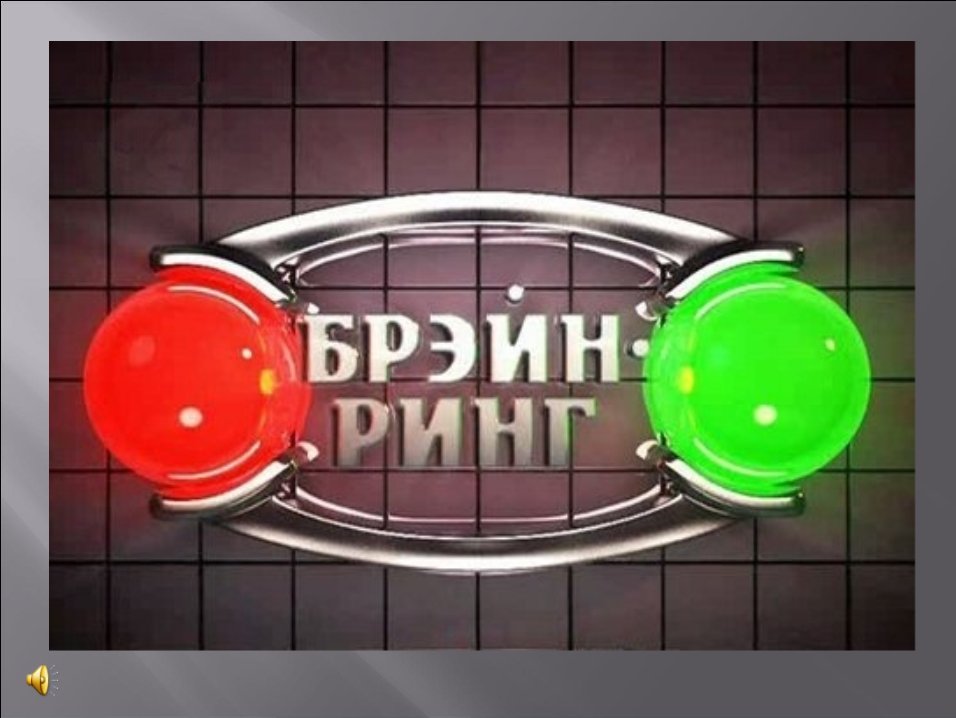 4-й Раунд «Домик, в котором живут деньги»
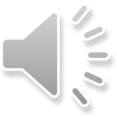 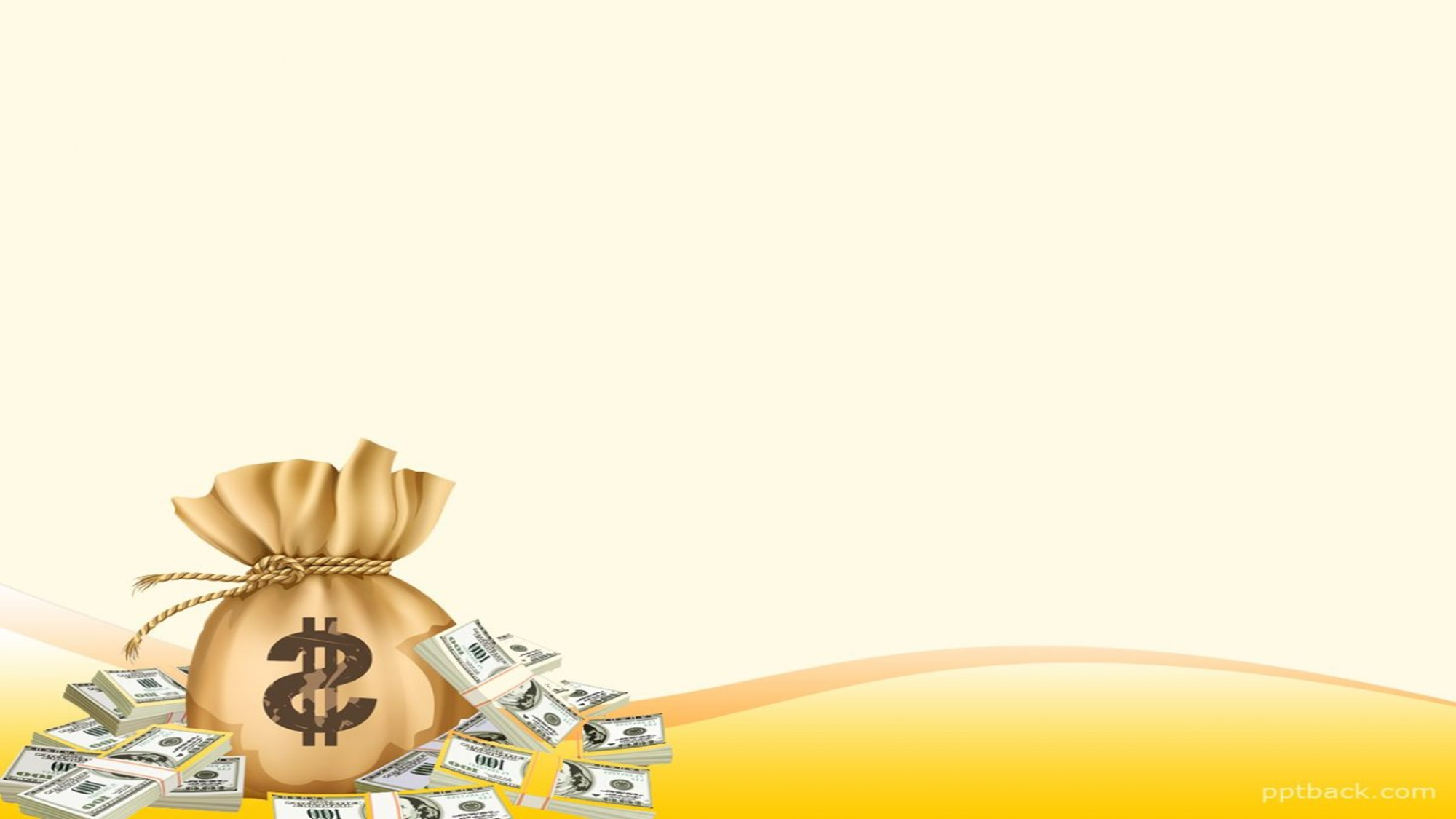 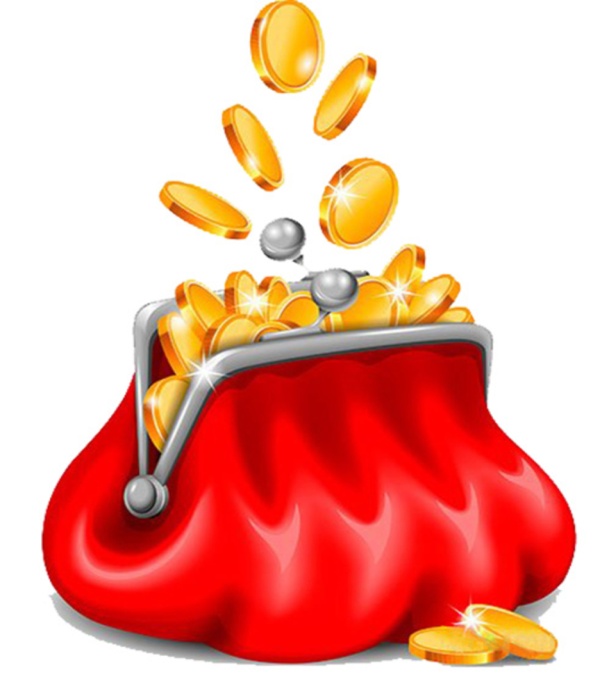 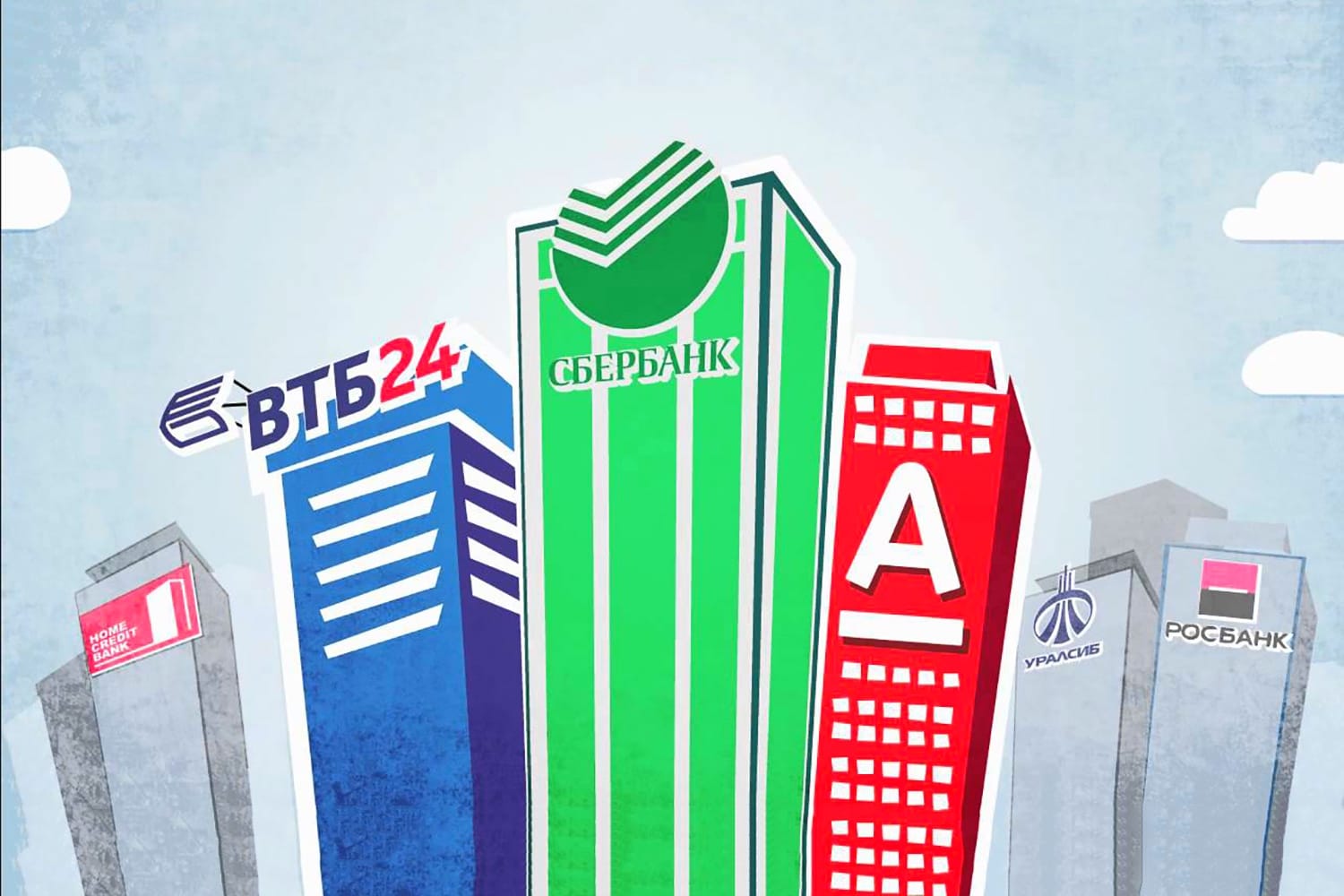 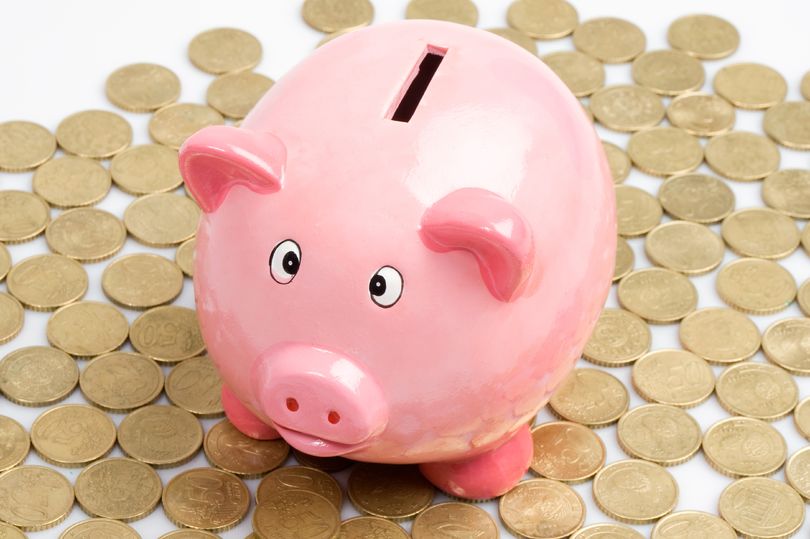 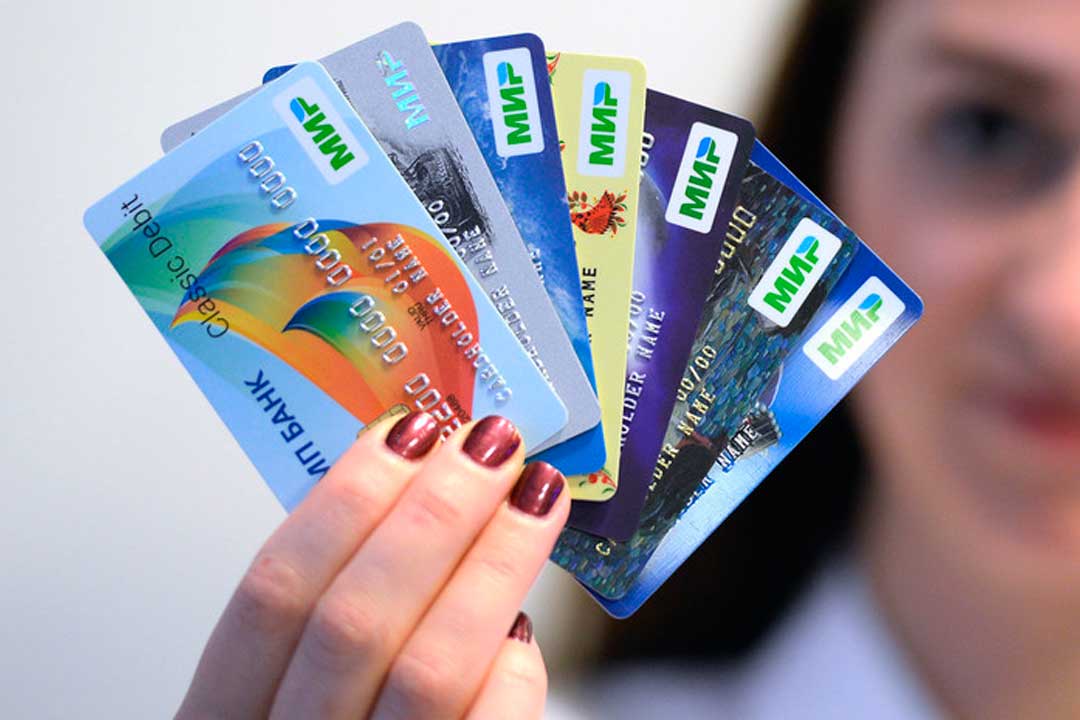 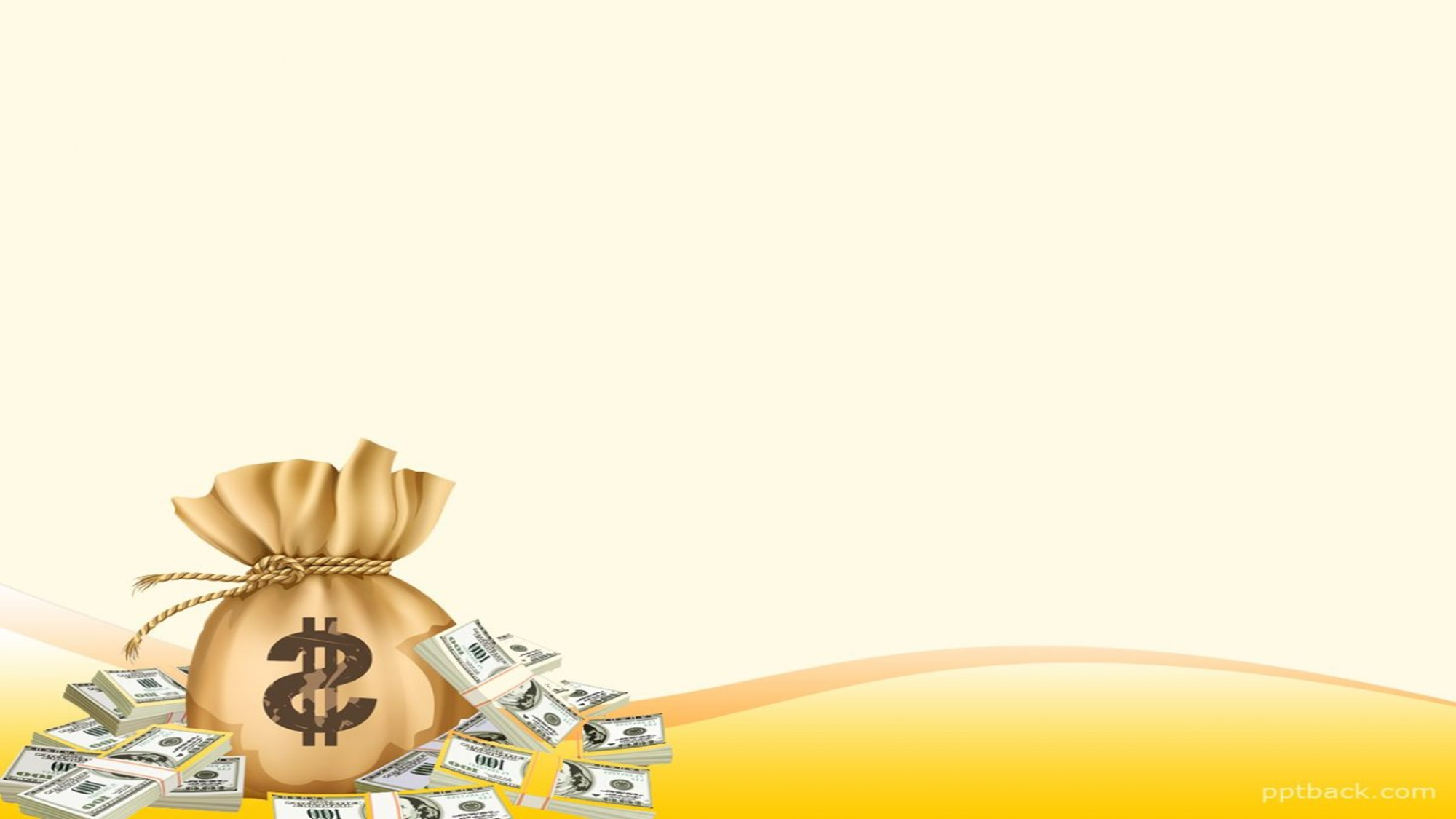 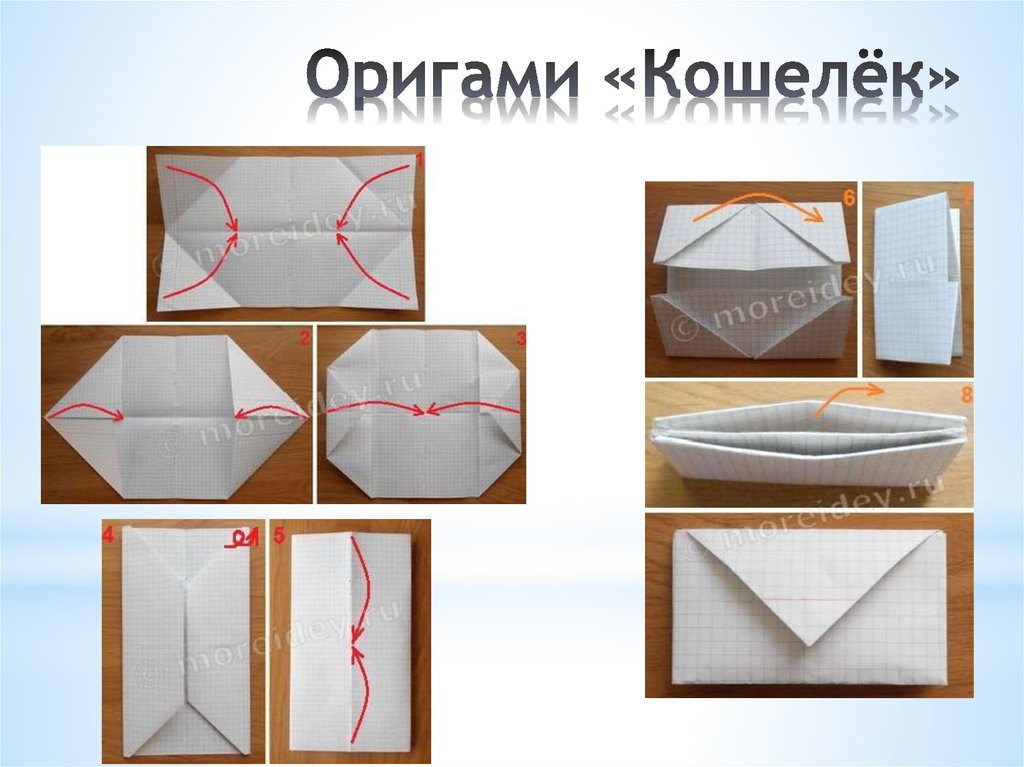 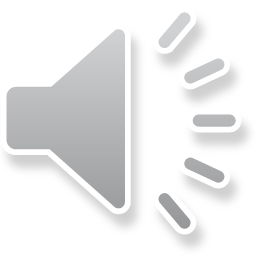 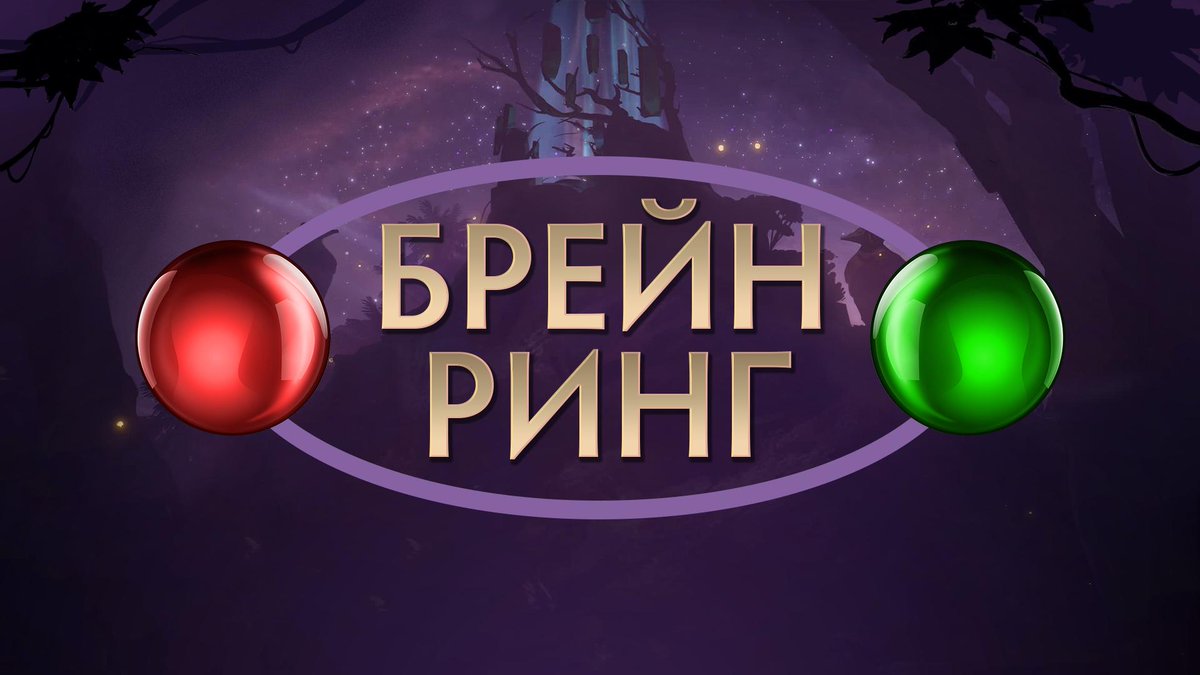 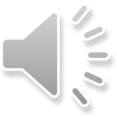